Monitoring and Evaluation: Current Status and Opportunities for Improvement
3rd Annual National HIA Meeting • June 16, 2015
Justicia Rhodus	Kim Gilhuly	Andrew Dannenberg
CSS-Dynamac c/o U.S. EPA      Human Impact Partners 	University of Washington, 
Cincinnati, Ohio 	Oakland, California 	School of Public Health 			Seattle, Washington
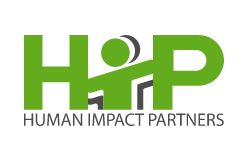 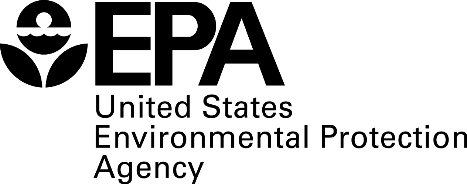 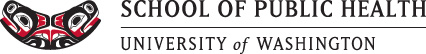 The views expressed in this presentation are those of the author[s] and do not necessarily reflect the views or policies of the U.S. Environmental Protection Agency.
The HIA Process
Screening
Scoping
Assessment
Recommendations
Reporting
Monitoring & Evaluation
2
2
Monitoring and Evaluation Objectives
Monitoring To monitor or track the data necessary to inform HIA evaluation
Evaluation To evaluate:
the process of conducting the HIA
impacts on the decision-making process and implementation of the decision 
impacts of the decision on health outcomes
3
successes and challenges
effectiveness in meeting HIA goals
lessons learned
who was involved
Types of Evaluation in HIA
strengths and weaknesses
effectiveness in meeting practice standards
PROCESS EVALUATION evaluates whether the HIA was carried out as planned and in accordance with applicable standardsIt typically looks at:
engagement and communication with stakeholders
4
Discussion of HIA findings in decision-making
Recommendations adoption
Decision implementation
Types of Evaluation in HIA
How awareness and consideration of health changed in the decision-making climate as a result of HIA
IMPACT EVALUATION evaluates the impacts of the HIA on the decision and decision-making process, as well as the decision-making climate, in general 
It typically looks at:
How HIA institutionalization changed as a result of HIA
Capacity and collaboration building
5
Impact on health determinants
Impact on health status
Impact on health behavior
Types of Evaluation in HIA
Validity and precision of health impact predictions
OUTCOME EVALUATION evaluates the impact of the decision implementation on health

It typically looks at:





And requires: 
On-going monitoring of health data
Early warning signs of unexpected consequences
6
[Speaker Notes: Outcome evaluation considers the effects of the decision as a whole, thus it is generally not possible to attribute outcomes to HIA recommendations because they are implemented with the decision.]
Monitoring & Evaluation Timeline
Monitoring
“Evaluation of the HIA process, impacts, and outcomes is necessary for field development and practice improvement.”
7
Monitoring and Evaluation Plan: An HIA Minimum Element
“HIA proposes indicators, actions, and responsible parties, where indicated, for a plan to monitor the implementation of recommendations, as well as health effects and outcomes of the proposal.”
The Minimum Elements and Practice Standards also provide guidelines (practice standards) for monitoring and evaluation.
8
Status of Monitoring and Evaluation in HIA
“In practice, most HIAs do not include process, impact, or outcome evaluation; this has been attributed to a lack of interest, time, and resources in the case of process and impact evaluation and to the length of time (often many years) required for observing changes related to implementation.”                     – National Research Council 2011

“Monitoring is one of the least well developed of all the phases of HIA practice.”             – Ross, Orenstein, & Botchwey 2014
9
[Speaker Notes: NRC 2011 – Report titled “Improving Health in the United States:  The Role of Health Impact Assessment”
Ross, Orenstein, & Botchwey 2014 – Book titled “Health Impact Assessment in the United States”]
Status of Monitoring and Evaluation in HIA
“Just over half (13/23) of HIA reports described intentions, plans, or results of monitoring and evaluation.”        – Schuchter, Bhatia, Corburn, & Seto 2014

“All three forms of evaluation were lacking in the (81) reviewed HIAs… Proposed plans for impact and/or outcome evaluation were present in only 29 of the HIAs.”                                             – EPA Review 2013
10
[Speaker Notes: - Schuchter, Bhatia, Corburn, & Seto 2014 – Environmental Impact Assessment Review journal article titled “Health impact assessment in the United States: Has practice followed standards?”

- Rhodus, Fulk, Autrey, O’Shea, and Roth – “A Review of Health Impact Assessments in the U.S.: Current State-of-Science, Best Practices, and Areas for Improvement]
Benefits of Monitoring and  Evaluation
Holds partners and agencies accountable 
Tests the validity and precision of health impact predictions made in Assessment
Adds to the body of knowledge/ evidence base
Provides early warning of unforeseen results/impacts
Empowers communities when they are involved in monitoring
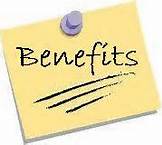 11
Benefits of Monitoring and  Evaluation
Provides a way to circle back to the community and stakeholders
Provides a better understanding of the value of HIA (inform decision-making and protect and promote health)
Lessons learned to improve the HIA process and field overall
Supports future HIAs and Health in All Policies
Strengthens the HIA profile in  public health and other fields
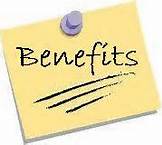 12
Challenges of Monitoring and Evaluation
Difficult to measure impact on health outcomes 
Challenging due to the long time horizons for change 
Many causal relationships with health outcomes 
Difficult to determine what impact the HIA itself had on a health outcome 
Difficult to differentiate whether the outcome is due to the impact of the decision or HIA recommendations
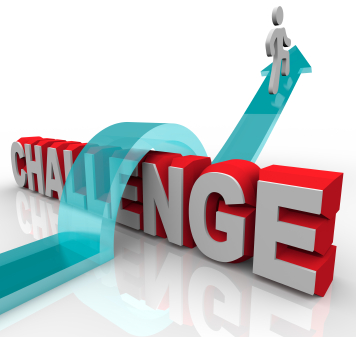 13
Challenges of Monitoring and Evaluation
Lack of funding/resources
Lack of planning/time allocated 
Responsibility for implementation (especially long-term monitoring)
External (political/organizational) resistance, pushback, or unrealistic expectations
Selection of indicators– choose wisely
Lack of implementation/ documentation in HIA (few to no good examples)
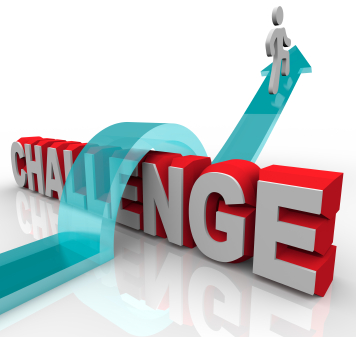 14
Examples of Monitoring and Evaluation in HIA
Planning and Implementation
2010 Hawai’i County Agriculture Development Plan Health Impact Assessment
Healthy Corridor for All – St Paul Transit Oriented Development HIA
Eastside Greenway Health Impact Assessment: Protecting Health and Equity in All Policies
15
Hawai’i Agriculture Development Plan HIA
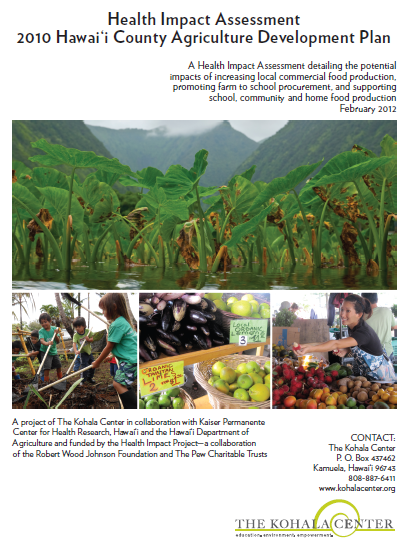 Assessed three policies:
Increased institutional purchase of locally grown food
Commercial expansion of locally grown food
Promotion of home, community, and school gardening
16
[Speaker Notes: A project of The Kohala Center in collaboration with Kaiser Permanente Center for Health Research, Hawai‘i and the Hawai‘i Department of Agriculture and funded by the Health Impact Project—a collaboration of the Robert Wood Johnson Foundation and The Pew Charitable Trusts]
Hawai’i Agriculture Development Plan HIA
Monitoring Plan 
Link Indicators to Recommendations
Identified indicators to be monitored, agency responsible for monitoring, and timing for recommendations in each of the three policies assessed
Recommendations were very thoughtful, specific, and extensively vetted among stakeholders
Monitoring Plan was, at the time, created with no input; developed simply as an HIA requirement
17
Hawai’i Agriculture Development Plan HIA
Monitoring Plan
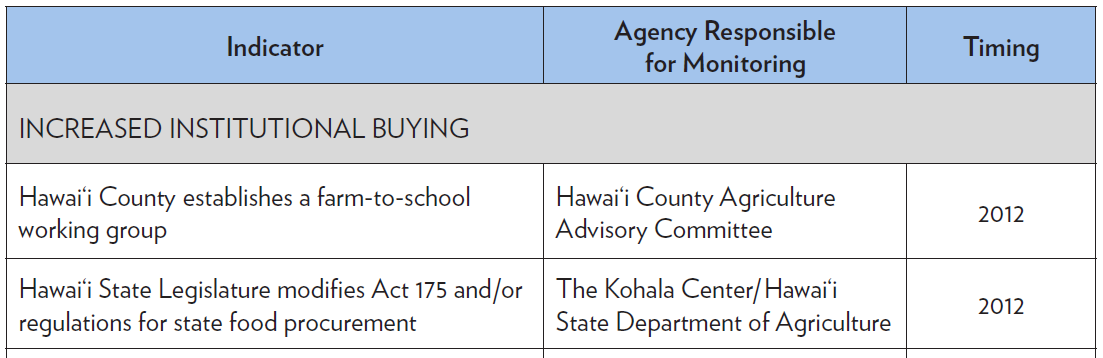 Convene a working group to facilitate Farm to School under the auspice of the Agricultural Advisory Commission
State legislature should modify Act 175 SHL 2009 and/or procedures to remove barriers to local produce procurement by Dept. of Educ. and state agencies
Dept. of Educ. School Food Authorities should utilize funds under USDA’s FFVP to purchase local produce
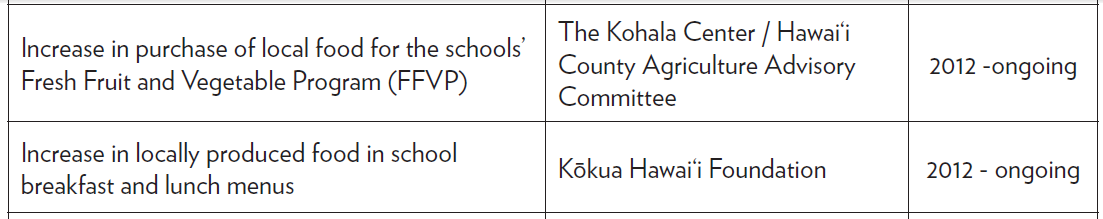 Dept. of Educ. School Food Service Branch, together with culinary experts, should revise school lunch and breakfast menus to incorporate locally produced foods
18
Hawai’i Agriculture Development Plan HIA
Challenges in Monitoring
Data hard to come by (State Agriculture Committee positions defunded due to budget)
Lack of funding for monitoring
Timelines in monitoring plan were not accurate
Successes in Monitoring
Kohala Center has a vested interest in recommendation implementation, so they are slowly “chipping away at the monitoring plan.” 
Kohala Center got USDA grants to increase local food production and purchase; using some to help fund monitoring
19
Hawai’i Agriculture Development Plan HIA
Lessons Learned in Monitoring
Identify who will implement recommendations and work with them (as the responsible parties for monitoring) to develop the Monitoring Plan to ensure feasibility
Identify a lead organization to track and report results
Even when an agency/org tracks the data as part of its job, someone must be responsible for gathering all tracked indicators together
In most cases, unrealistic to expect HIA practitioners to monitor; must be an agency/ org with a vested interest in implementation
20
Healthy Corridors for All – St Paul Transit HIA
Examined rezoning proposal along the St. Paul portion of the Central Corridor Light Rail Transit Line
Three priorities: Healthy economy, Affordable healthy housing, Safe and sustainable transport
50 indicators selected for the research plan/examined in Assessment
Measurable, available,able to answer research question, relevant, adequate time and resources
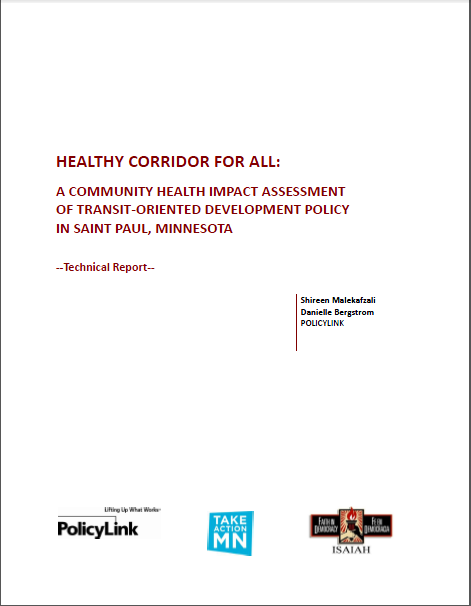 21
Healthy Corridors for All – St Paul Transit HIA
Monitoring Plan
Link Assessment to Monitoring and Evaluation
To monitor the impact of rezoning, a subset of the 50 indicators used in Assessment (n=13) were selected for data collection at 5-year intervals
Targeted the highest priority objective for Community Steering Committee:
Protecting against the negative impacts of gentrification
Identified indicators to be monitored, monitoring questions, and organization responsible for collecting data
22
Healthy Corridors for All – St Paul Transit HIA
Monitoring Plan
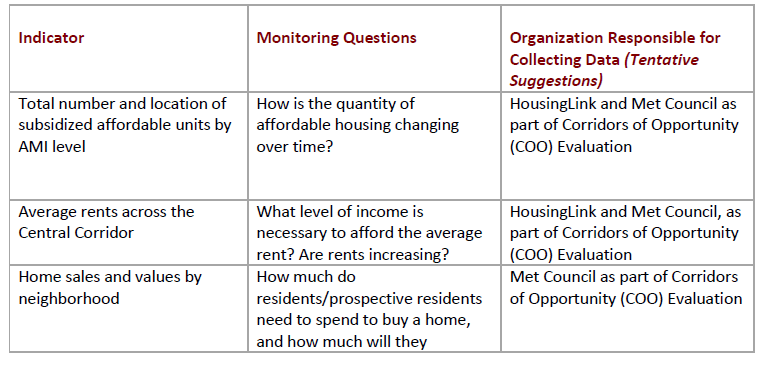 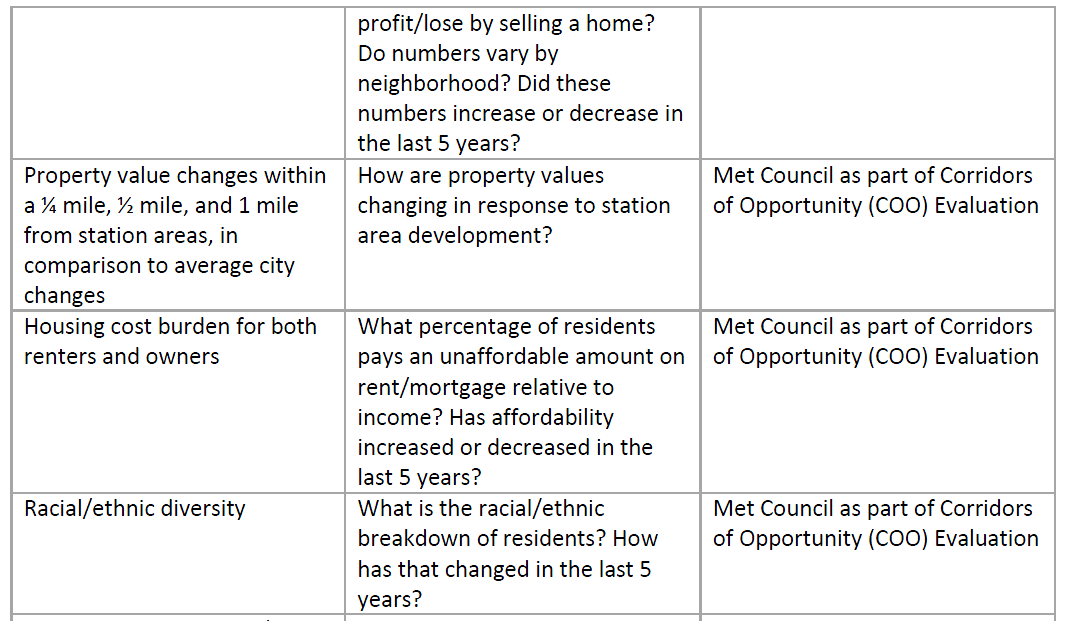 23
Eastside Greenway HIA
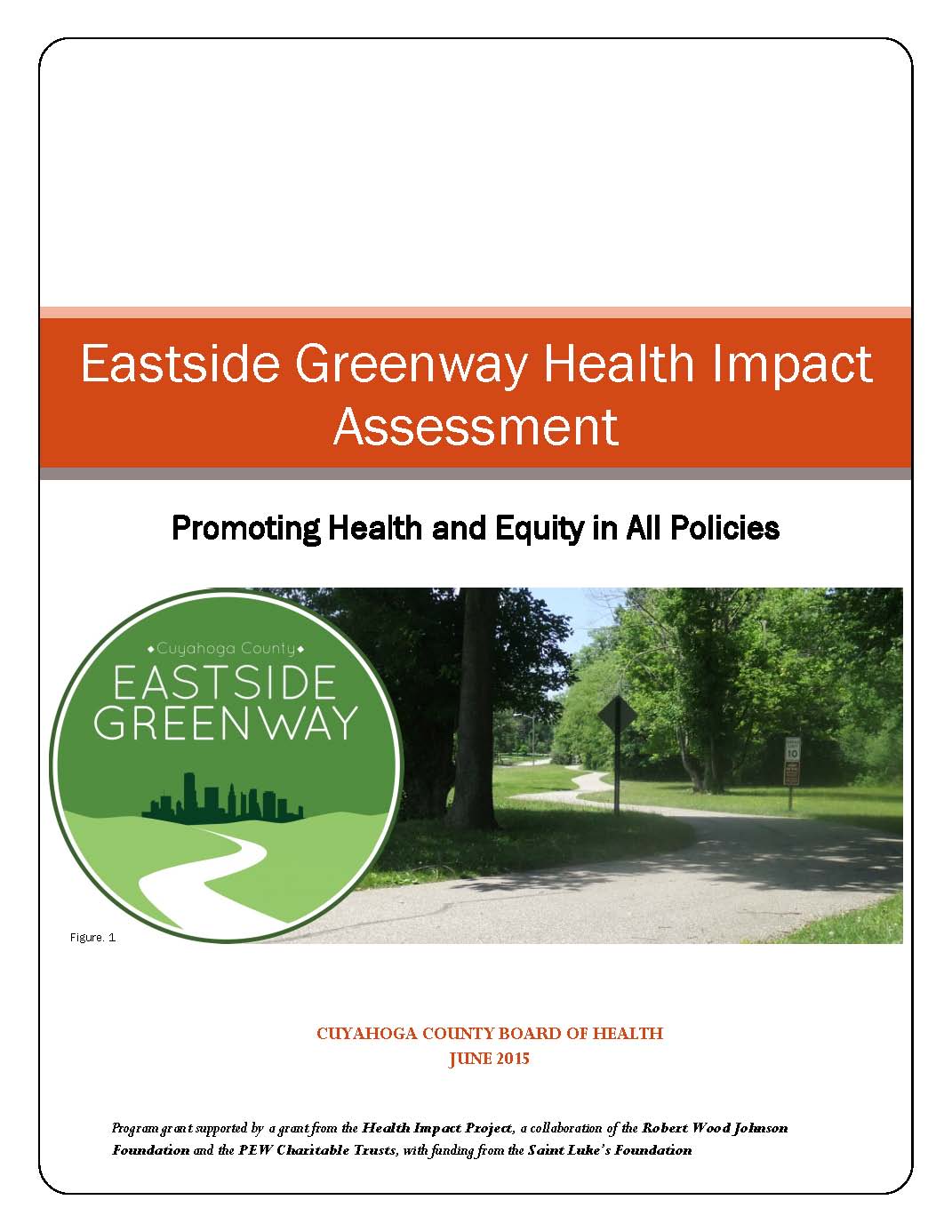 Assessed creation of a multi-use path
Connected some existing trails + created new ones
Would result in ~ 30 mile stretch of trail
Runs through 17 municipalities
Municipalities very different:  SES, race
Focus on equity in implementation
Cuyahoga County, Ohio (Cleveland, Ohio and suburbs)
24
Eastside Greenway HIA
Monitoring Plan
Use Health Determinants and Health Behaviors as Indicators of Health Impact
A Tale of One Indicator: Usage
Vital tie from health determinants (is trail constructed and connected?) to health outcomes (physical activity)
No data available in Assessment
Cuyahoga County Board of Health (CCBH) was able to leverage other funding to dedicate to collecting baseline and monitoring usage data
25
Eastside Greenway HIA
A Tale of One Indicator: Usage
Funding from various parties with a vested interest in tracking usage of trail
Transportation for Livable Communities Initiative (TLCI) through Metropolitan Planning Organization
Metroparks
CCBH Healthy Communities funding
Funding leveraged in part because this indicator was part of the official HIA Monitoring Plan
26
Improving Implementation ofMonitoring and Evaluation
Best Practices 
Essential Elements of a Monitoring and Evaluation Plan
SOPHIA Working Group convened at the 2014 HIA of the Americas Workshop for improving the practice of monitoring and evaluation in HIA
27
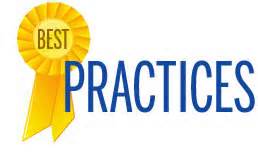 Best Practices in Monitoring and Evaluation
Think of monitoring and evaluation early in the HIA process
Bring the right people to the table to put together and vet the monitoring and evaluation plan
Those with critical data
Decision-makers
Stakeholders/those affected
Those with technical knowledge/experts
Client or proponent for whom you are doing the project 
Those who will implement it
28
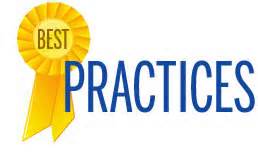 Best Practices in Monitoring and Evaluation
Consider/seek funding for monitoring and evaluation
Engage stakeholders and the community 
Include in the HIA Report, or at a minimum acknowledge, plans for impact and outcome evaluation
If impact and/or outcome evaluation is infeasible, the HIA should discuss the limitation(s) preventing monitoring and evaluation
29
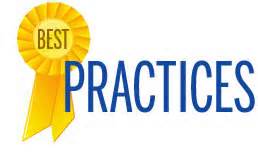 Best Practices in Monitoring and Evaluation
Identify indicators that can be used in assessment and monitoring and evaluation
When possible, include data that are routinely collected and available over time
Link indicators to recommendations
Use health determinants and health behaviors as indicators for health impact
30
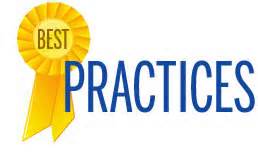 Best Practices in Monitoring and Evaluation
Identifying an action or notification if monitoring indicates a negative impact or is trending to negative
Include recommendations for/prioritize monitoring and evaluation efforts
Communicate limitations, strengths, and value of monitoring and evaluation
Report results of monitoring and evaluation
31
Best Practices in Monitoring and Evaluation
Think of Monitoring and Evaluation Early
During Scoping, consider how to build process evaluation into the HIA process
During Scoping and Assessment, look for potential data, approaches, indicators, metrics, and performance measures that could be used in both assessment and monitoring and evaluation
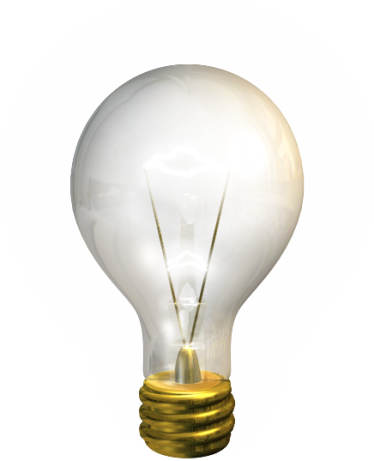 32
Best Practices in Monitoring and Evaluation
Seek Opportunities to Fund Creatively
Consider/seek funding for monitoring and evaluation
Parse out portion of your HIA grant/funding for monitoring
Use other funding sources creatively
Seek grants for monitoring, knowing that it will help implementation
Ensure other community organizations get funding for their part in monitoring
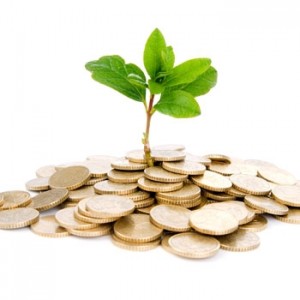 33
Best Practices in Monitoring and Evaluation
Link Assessment with Monitoring and Evaluation
Indicators, metrics, and performance measures in the health, social, environment, and economic sectorsprovide an opportunity to link the HIA assessment with a post-decision monitoring plan
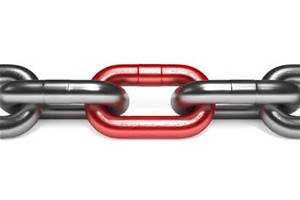 34
Best Practices in Monitoring and Evaluation
Use Health Determinants and Health Behaviors as Indicators of Health Impacts
Indicators can include: 
Health status
Health behaviors
Health determinants
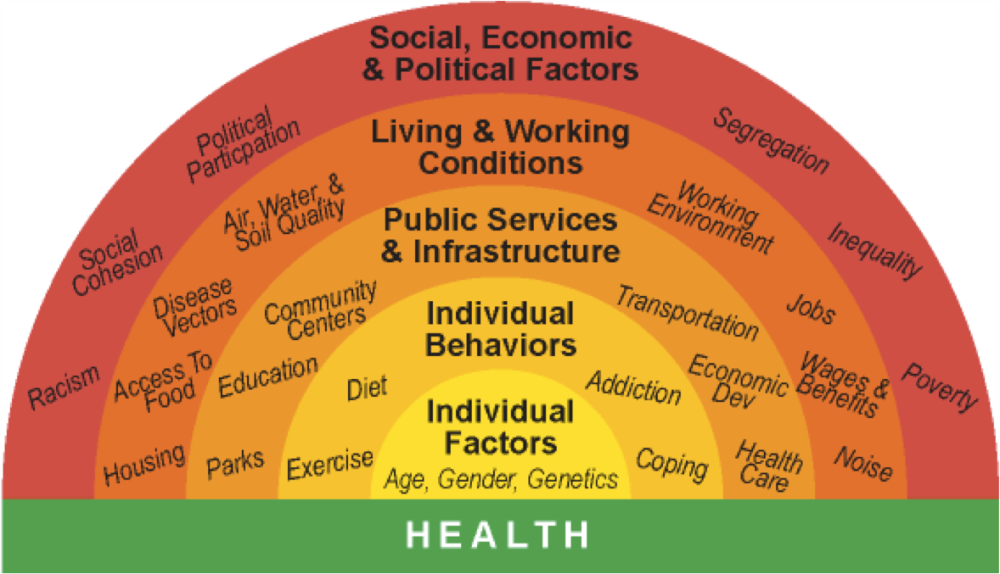 35
Best Practices in Monitoring and Evaluation
Engage Stakeholders and the Community
Meaningfully include stakeholders in planning monitoring and evaluation
Some of the inherent challenges in monitoring and evaluation can be addressed by leveraging resources and using stakeholders and the community in conducting monitoring and evaluation
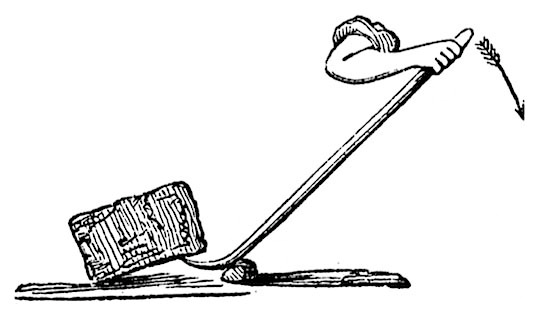 36
Essential Elements of a Monitoring and Evaluation Plan
Goals of monitoring and evaluation
Resources and responsible actor(s)
Questions/outcomes to be addressed
Indicators for monitoring
SMART - Specific, Measurable, Attainable, Realistic, Timely
Tied to HIA Recommendations
Based on a common set of relationship factors/indicators related to the field
Qualitative reporting/measures (squishy indicators)
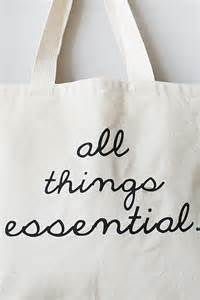 37
Essential Elements of a Monitoring and Evaluation Plan
Frequency/duration of monitoring and reporting out 
Monitoring/data collection methods
Triggers or thresholds that may lead to review and adaptation in decision implementation
Plans for communication, reporting, and dissemination of results
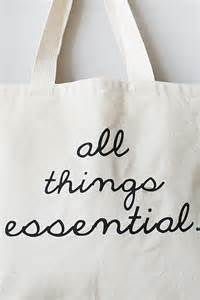 38
Monitoring and Evaluation Large Group Exercise
What Would Monitoring and Evaluation Look Like?
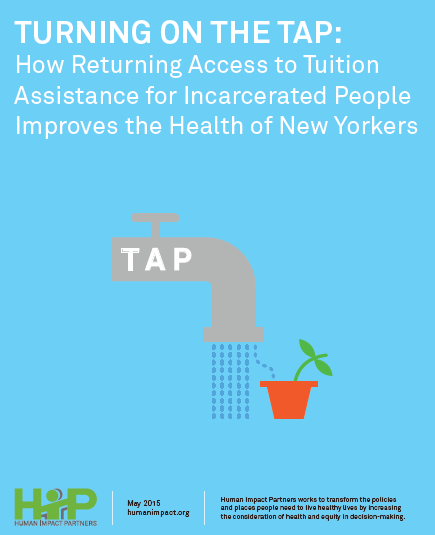 39
Monitoring and Evaluation Large Group Exercise
Using the Recommendations listed on following slide:
Suggest indicators for monitoring and who could be the responsible agency or organization
Discuss the value of tracking this data in implementation
How would you report out the results of monitoring to ensure transparency, accountability, and that adjustments are made along the way of implementation?
40
Monitoring and Evaluation Large Group Exercise
Tuition Assistance Program (TAP) HIA Recommendations
NY legislature should restore TAP funding for qualified incarcerated people
Department of Corrections (DOC) should provide space, security, technology and other resources to ensure successful college programs
DOC should allow and honor educational holds to limit transfers of students to different prisons
College providers should meet rigorous academic standards
41
Wrap Up and Charge
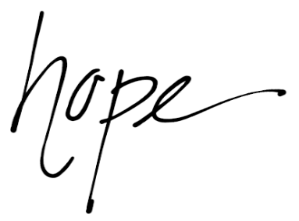 It is our                    that you leave this session with a 
better understanding of how to plan for and implement monitoring and evaluation in HIA
Justicia Rhodus
CSS-Dynamac c/o US EPA
rhodus.justicia@epa.gov
Kim Gilhuly
Human Impact Partners
kim@humanimpact.org
Andrew Dannenberg
University of Washington    School of Public Health
adannen@uw.edu
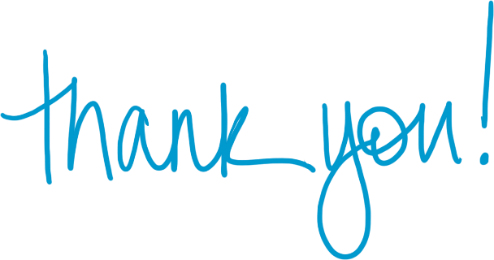 42